Đi học vui sao
Tuần 7
Bài
14
Em học vẽ
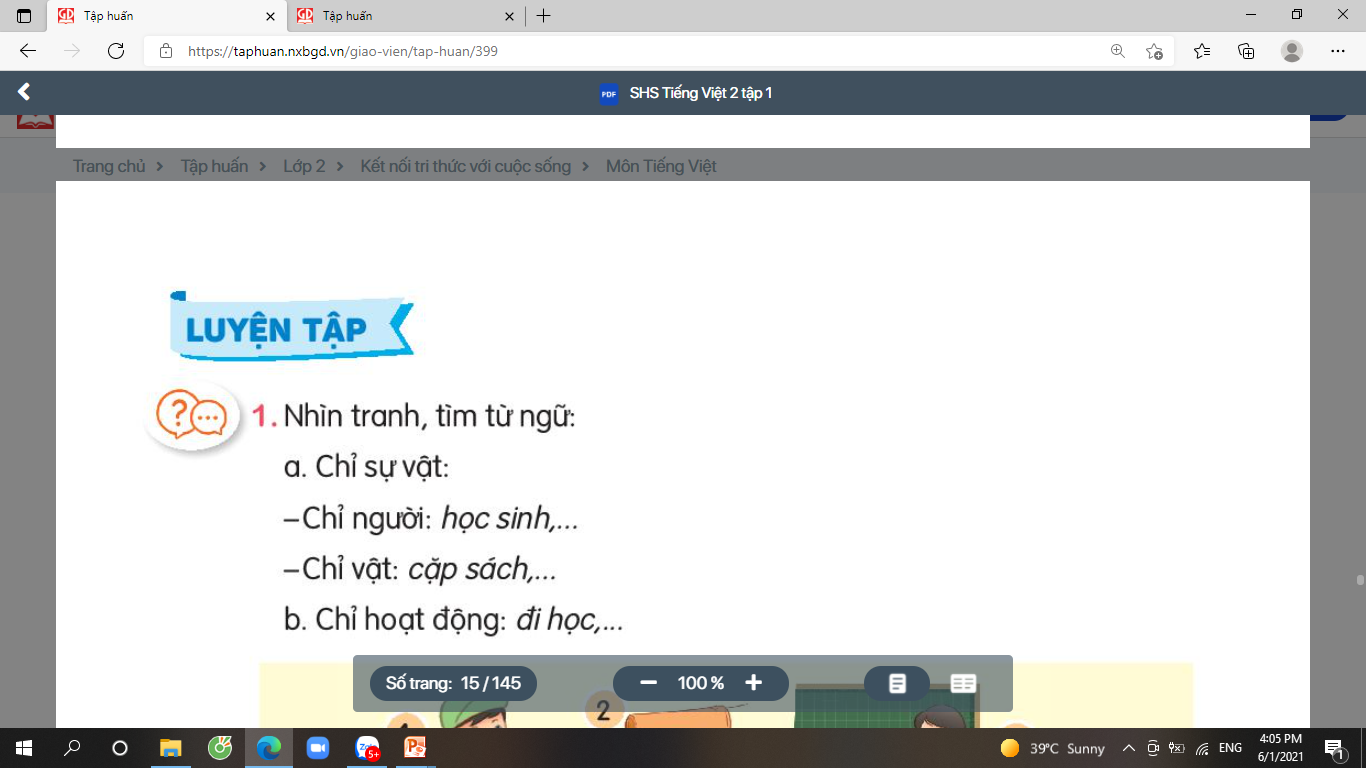 Luyện tập
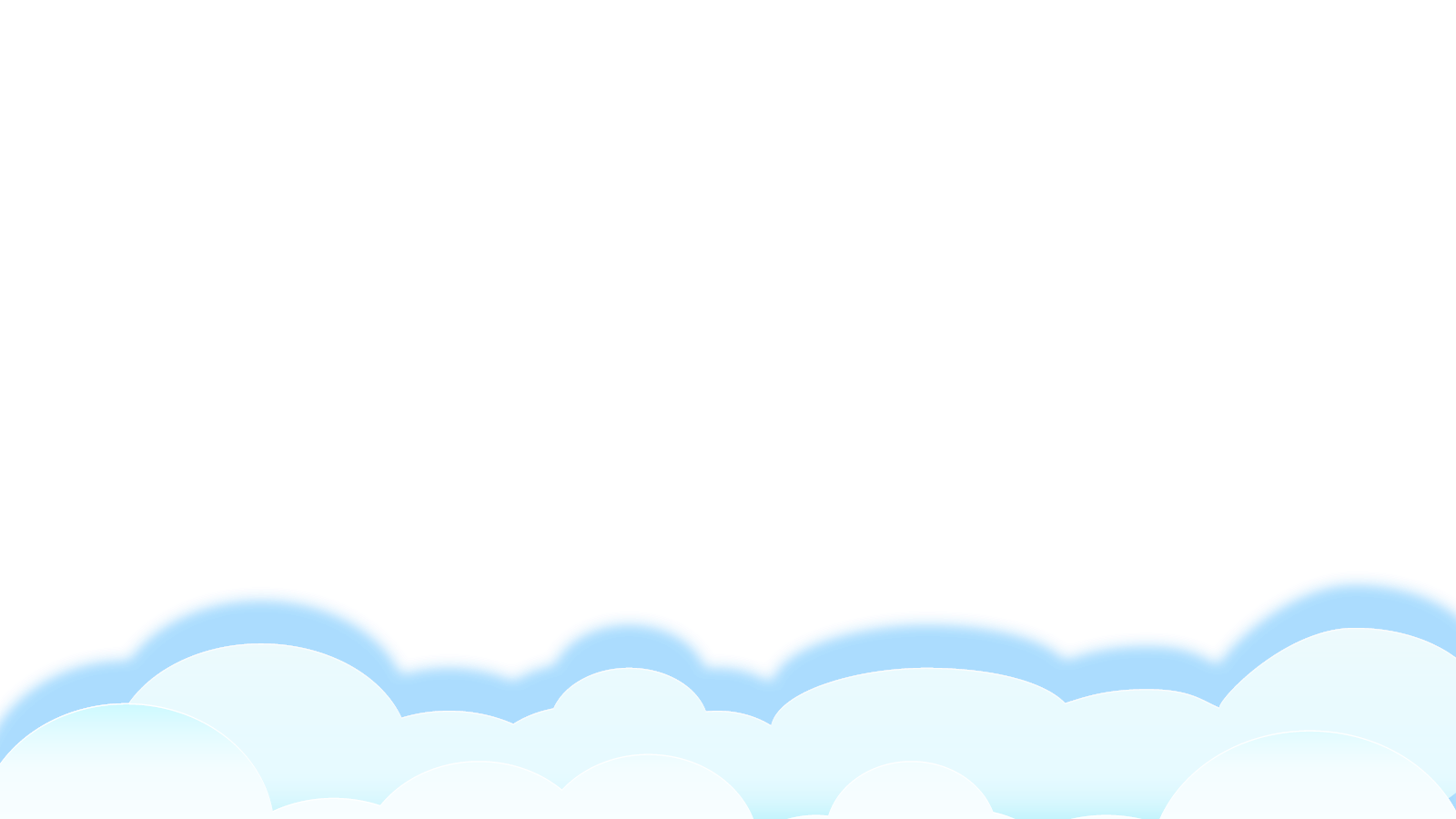 1
3
2
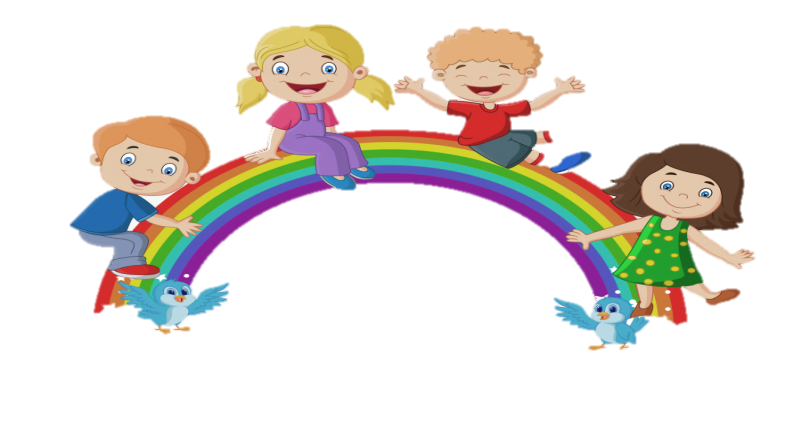 MỤC TIÊU:
Phát triển vốn từ chỉ sự  vật ( từ chỉ đồ dùng học tập)
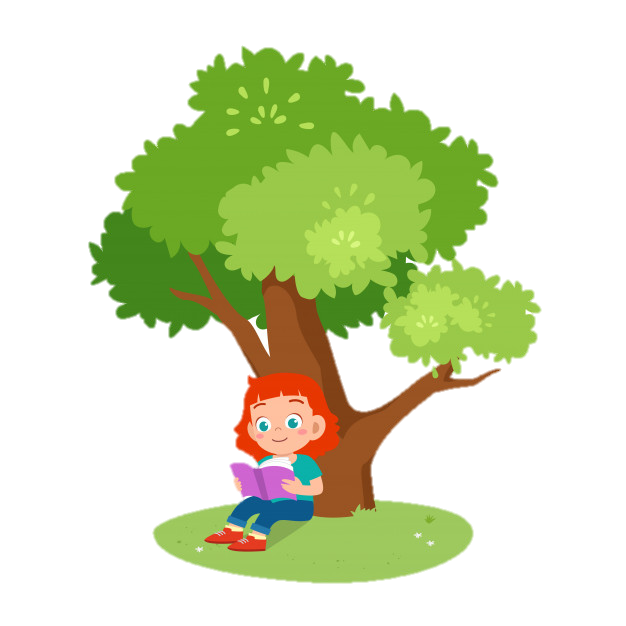 Đặt câu nêu công dụng của dồ dùng học tập.
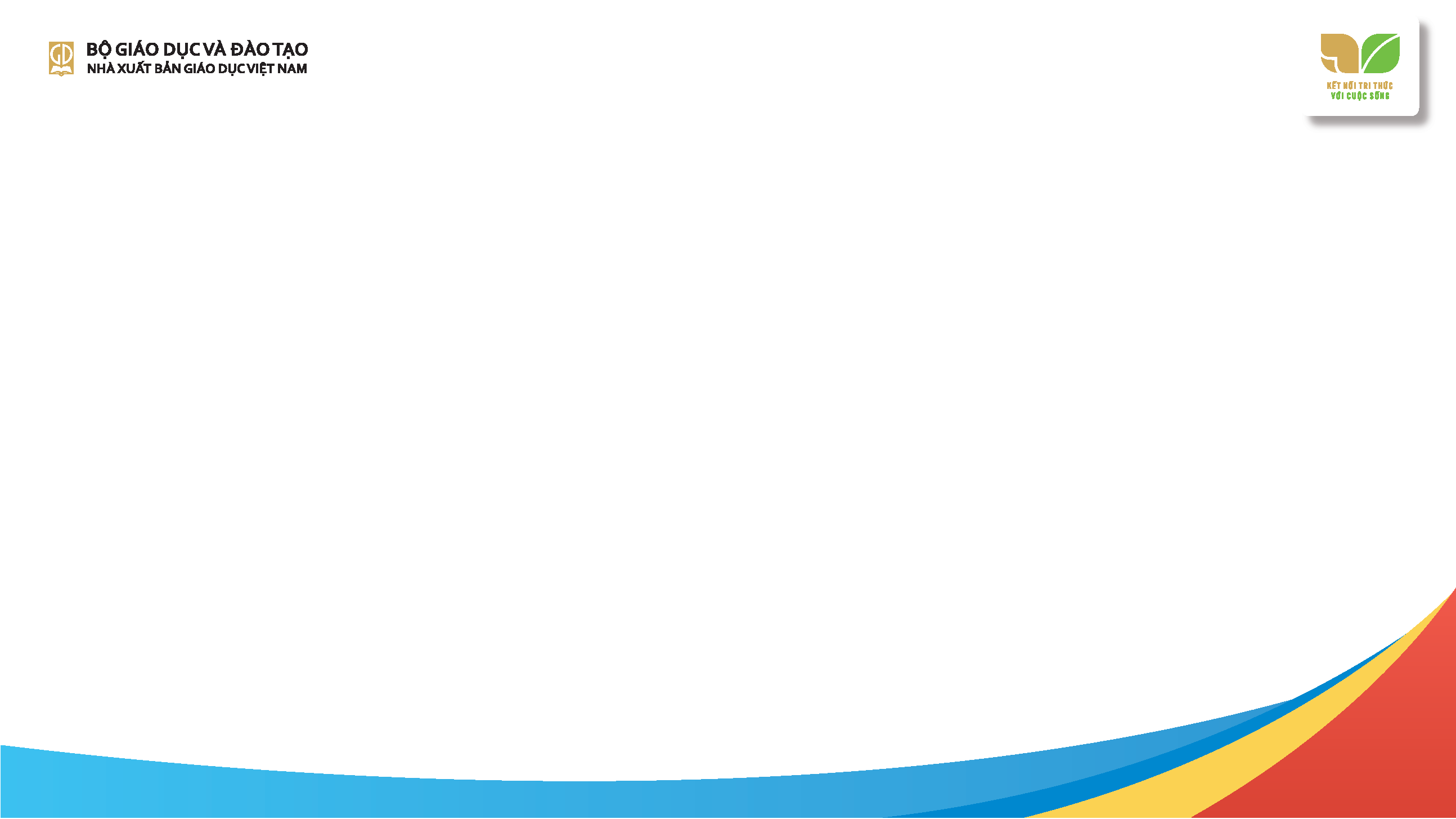 Đặt đúng dấu chấm hoặc chấm hỏi ở cuối câu.
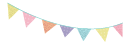 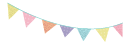 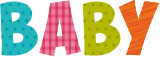 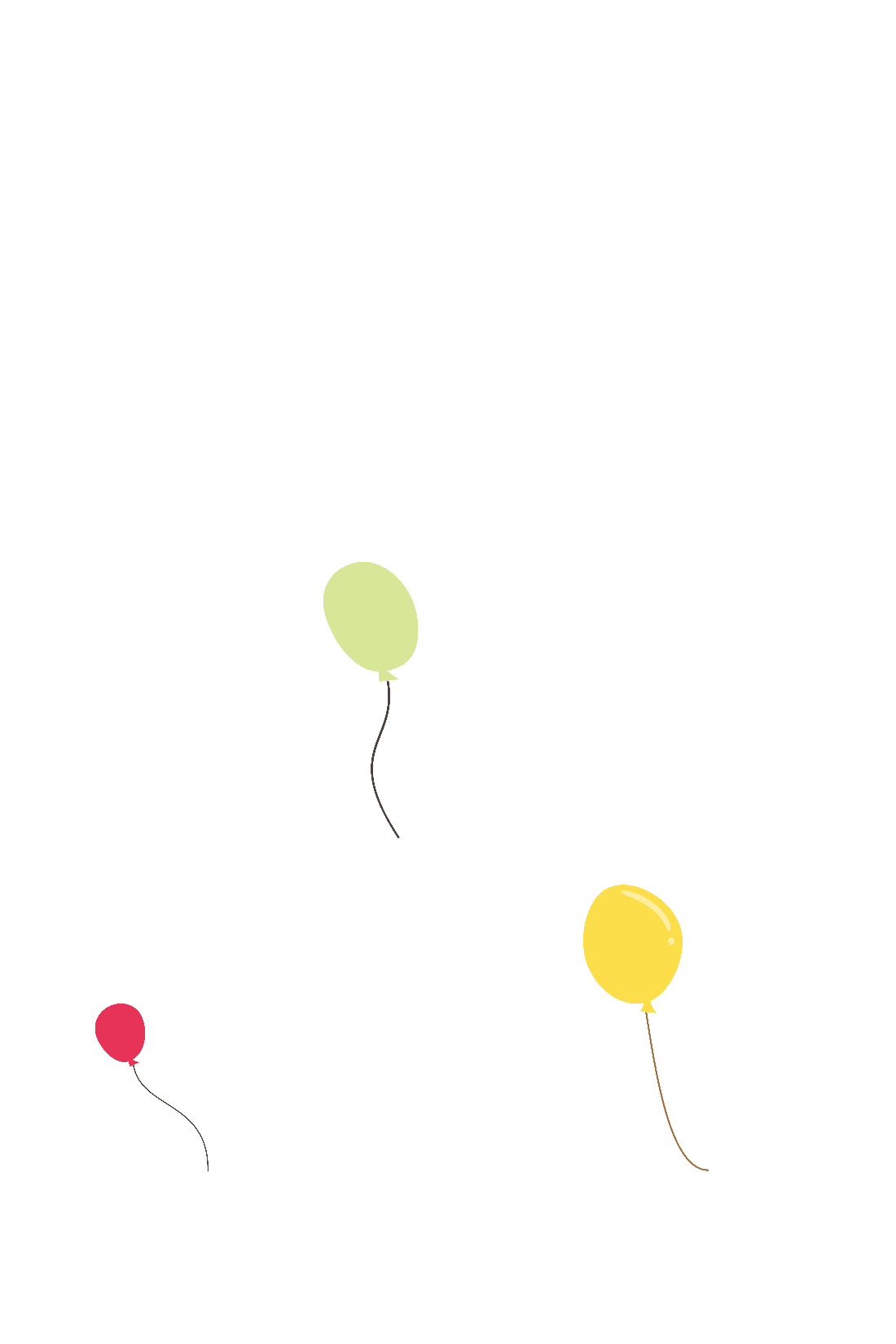 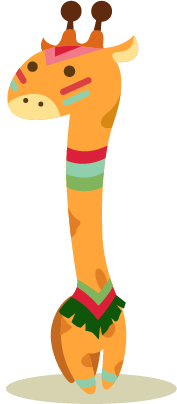 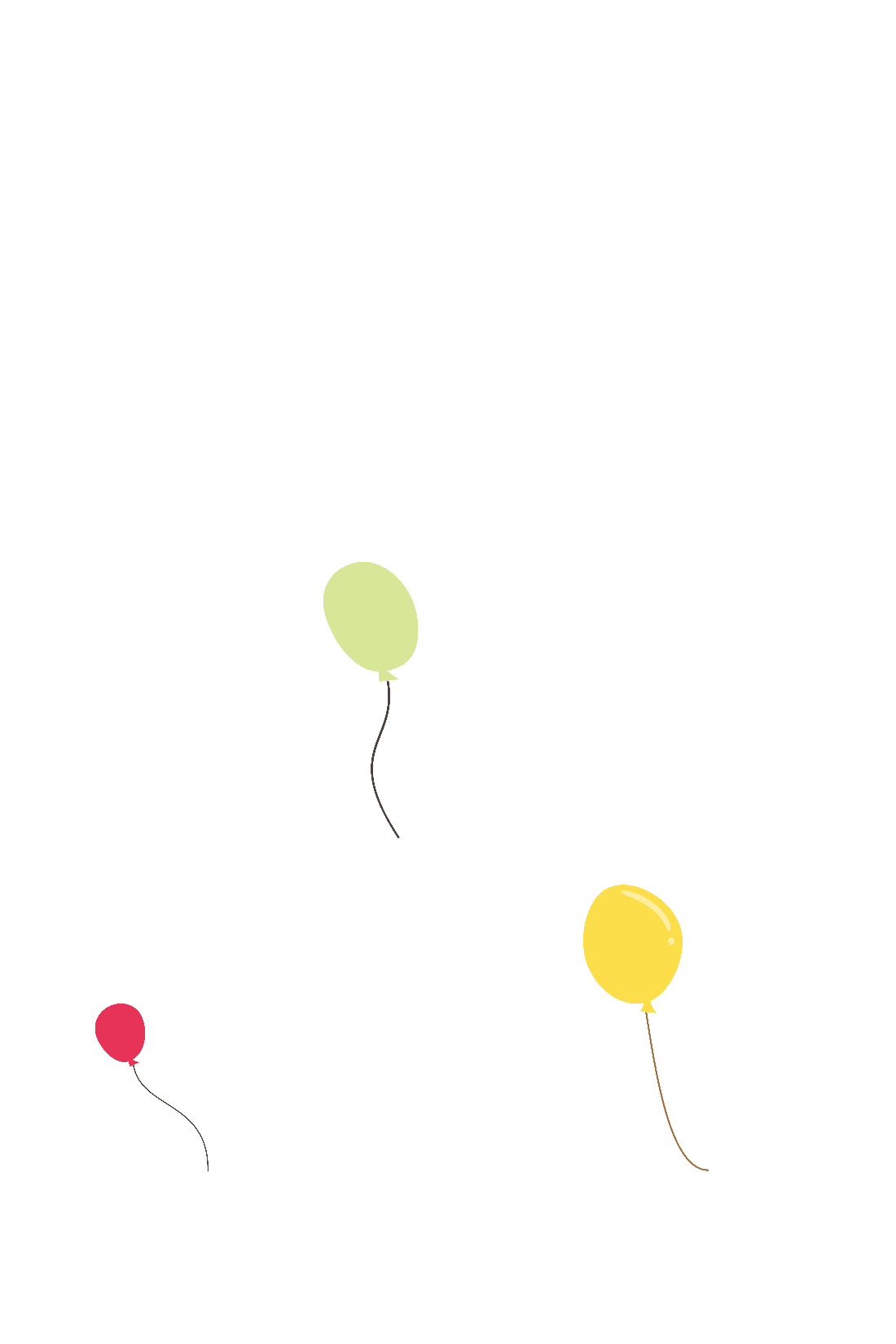 ÔN BÀI CŨ
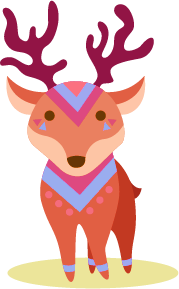 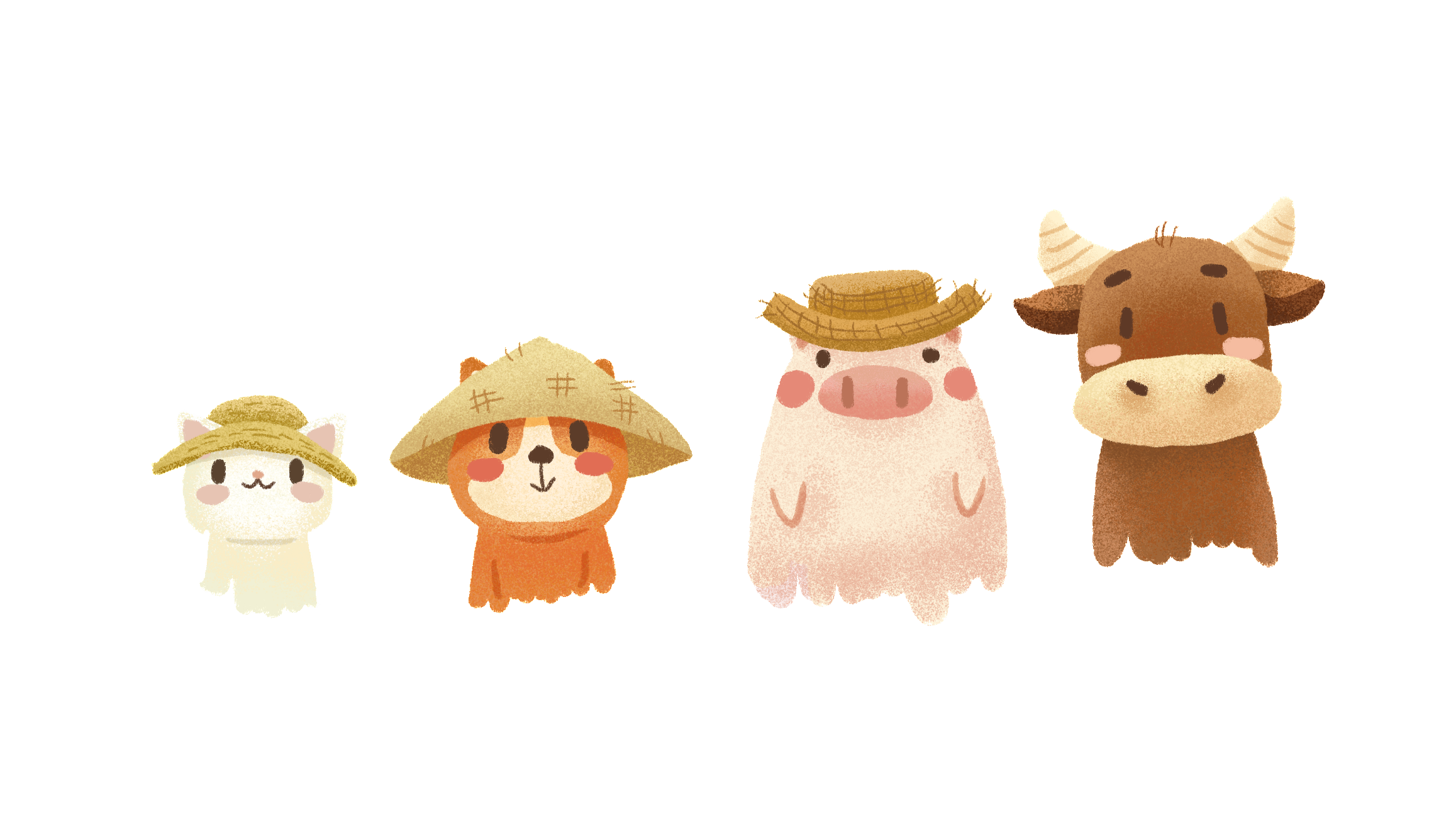 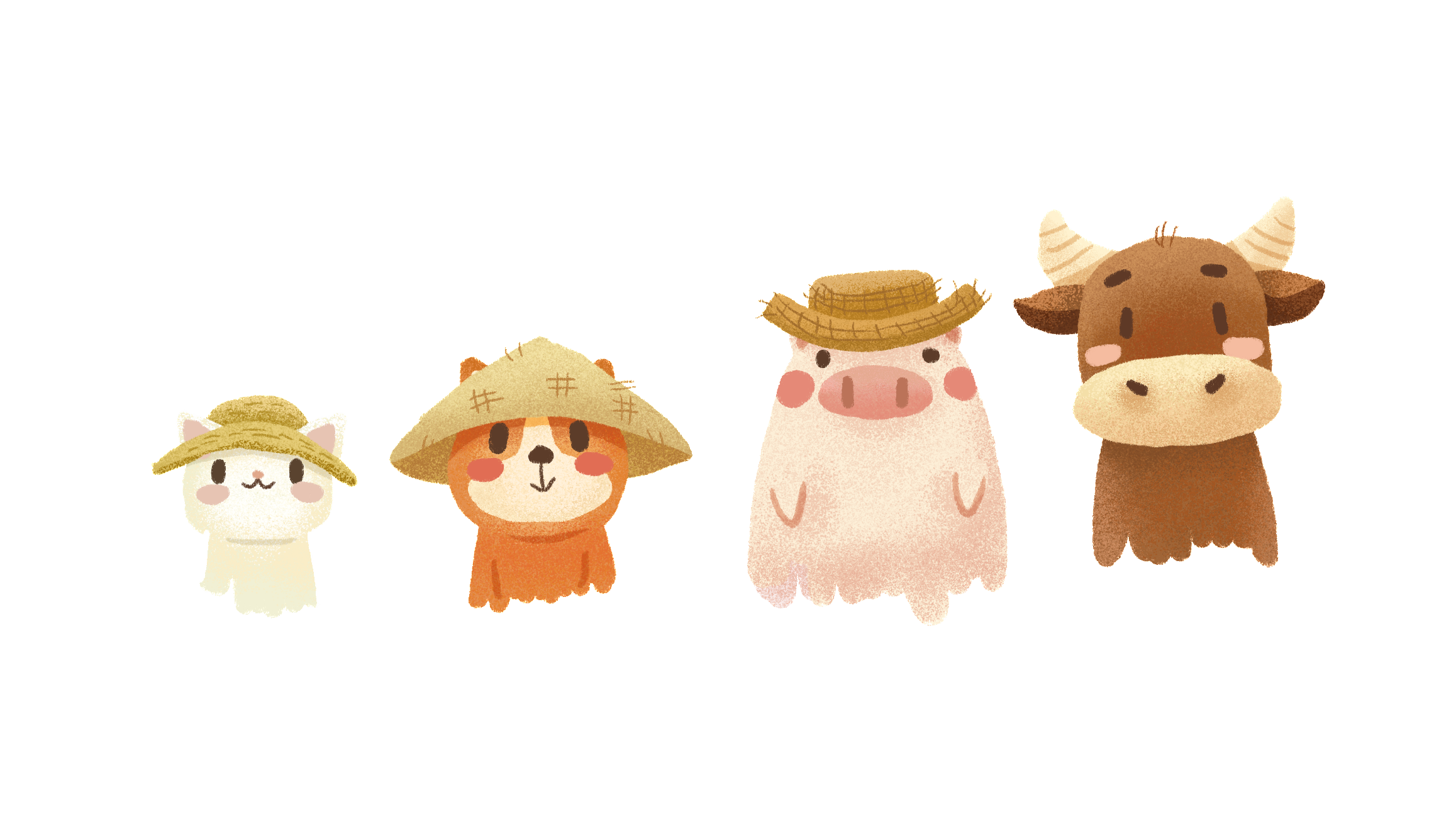 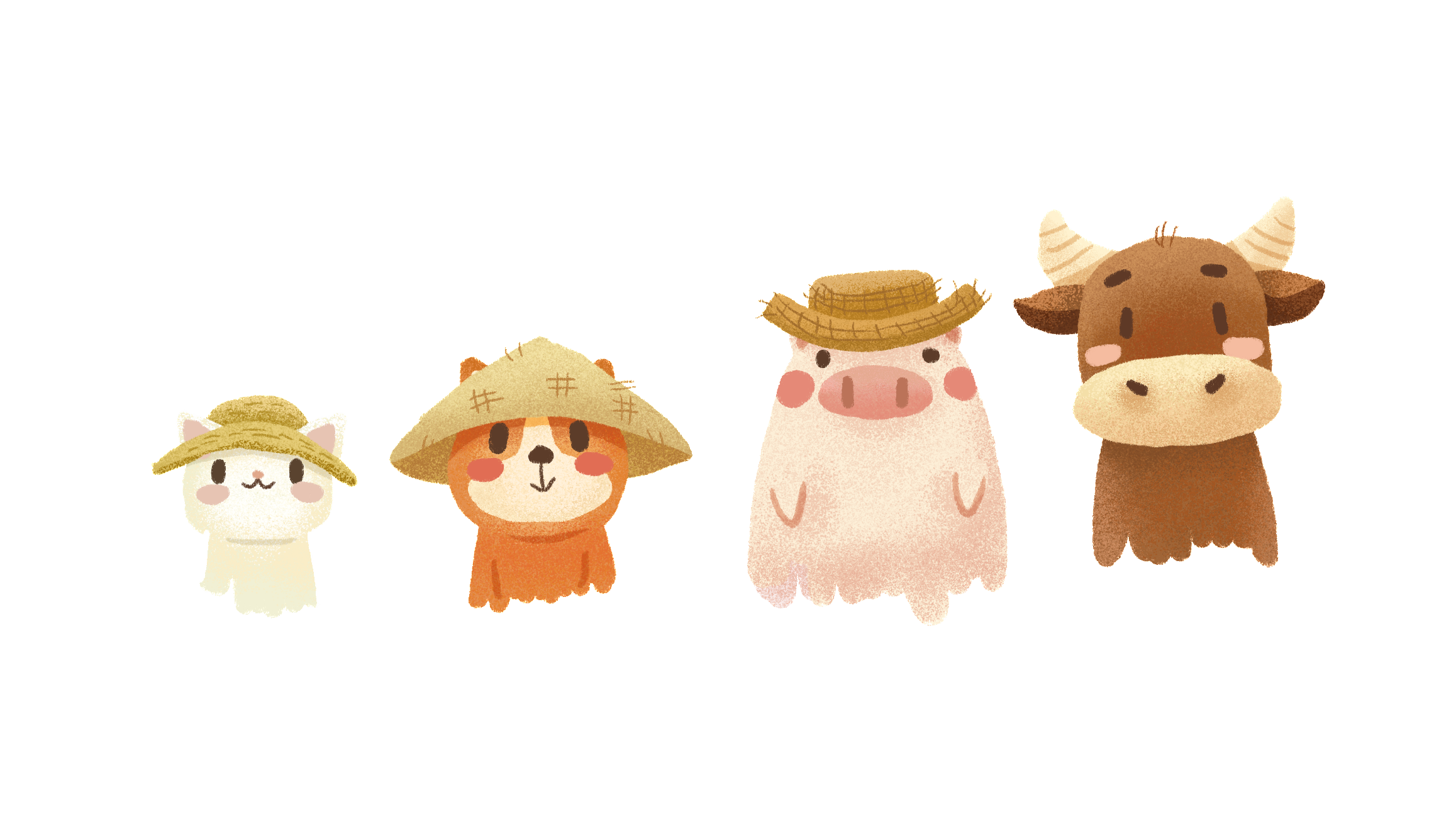 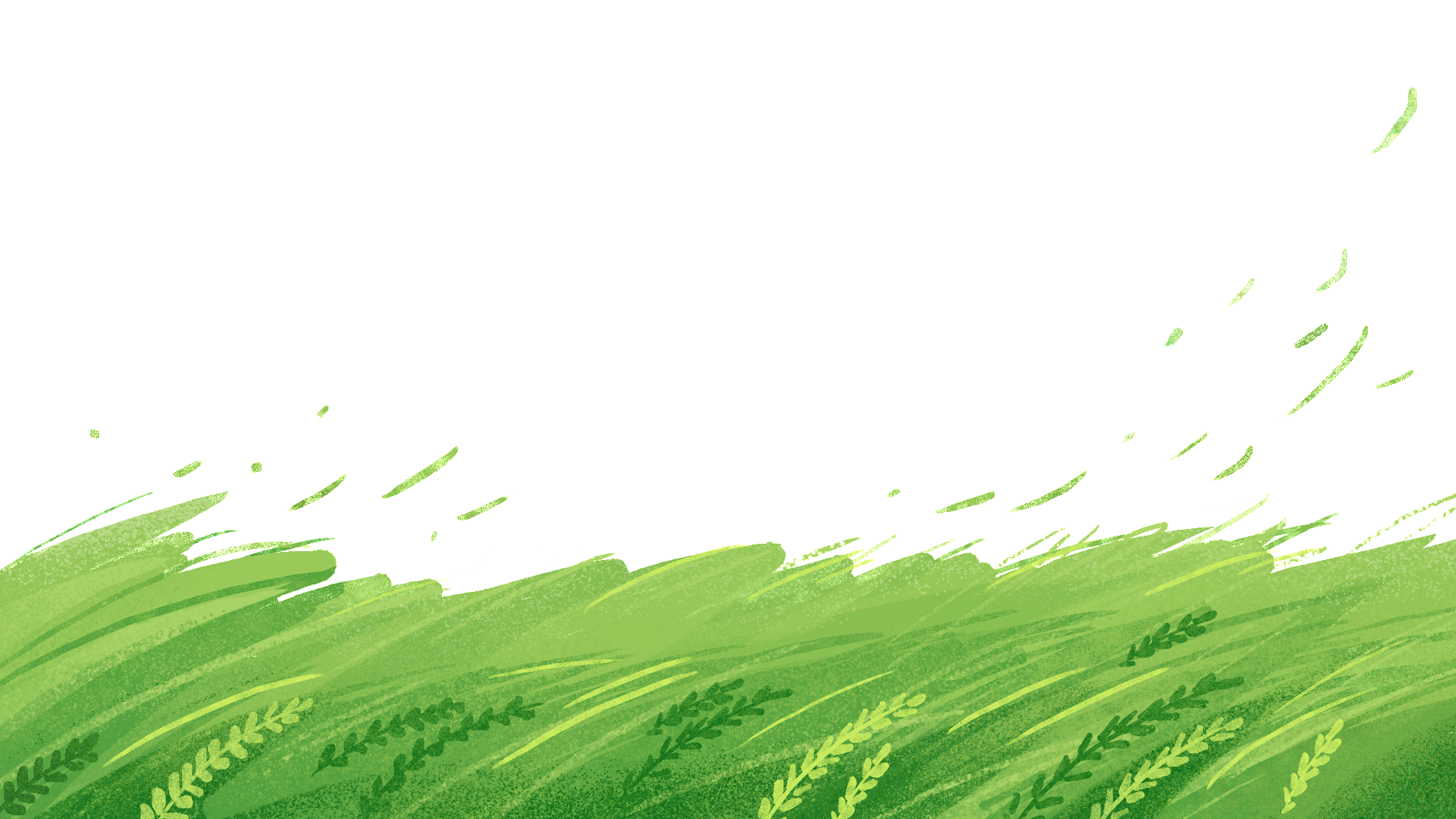 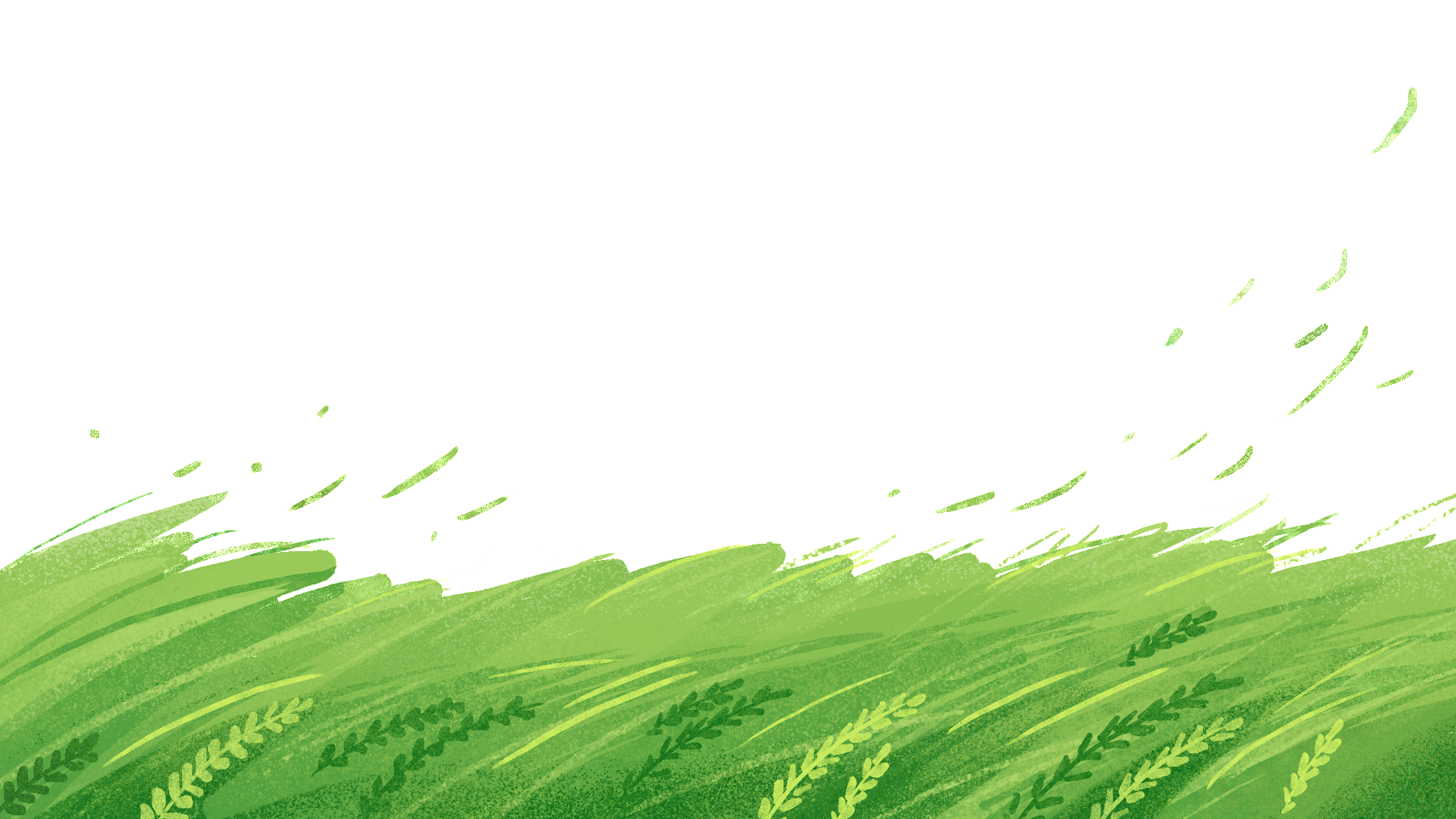 Đặt một câu nêu đặc điểm của một đồ vật trong trường em.
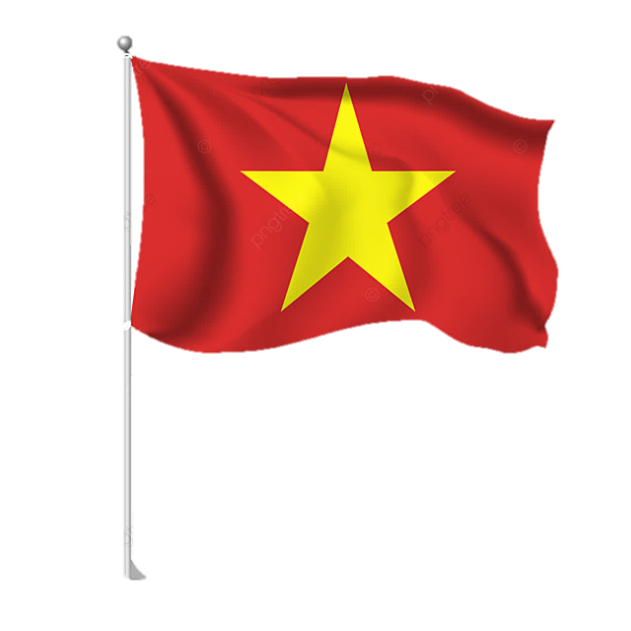 - Cột cờ cao chót vót.
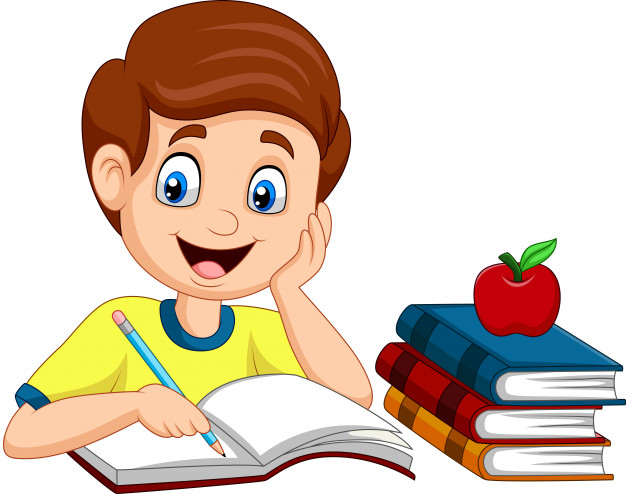 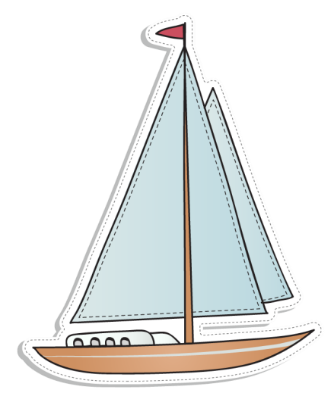 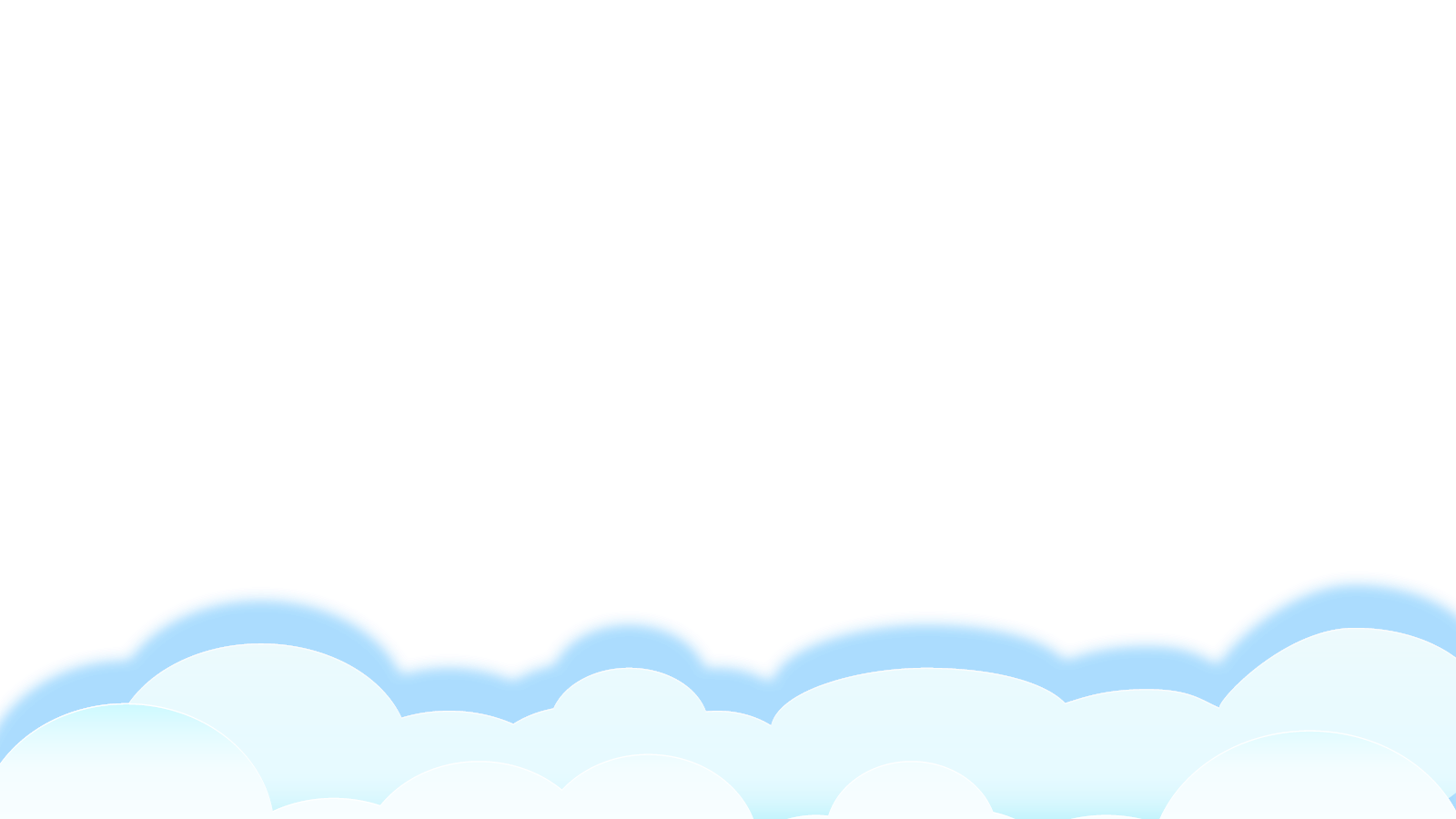 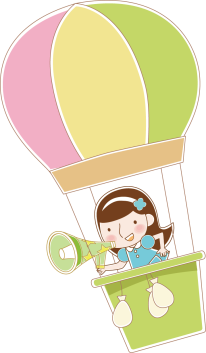 1
Nói tên các đồ dùng có ở góc học tập.
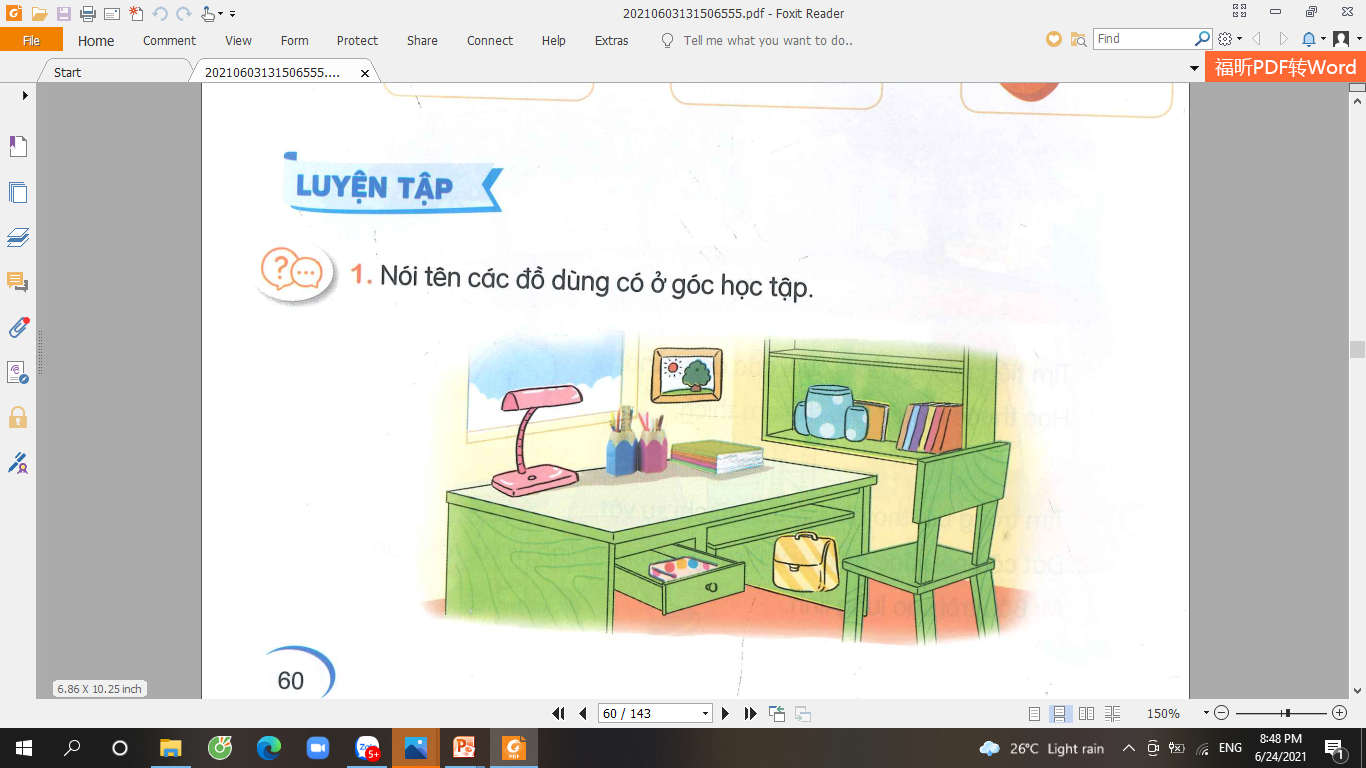 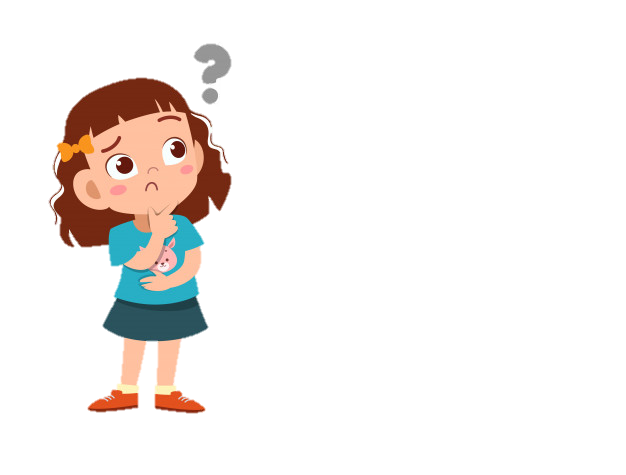 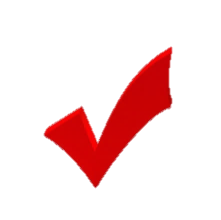 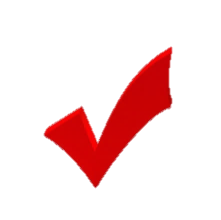 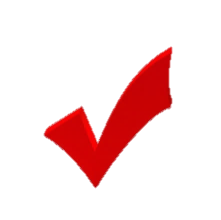 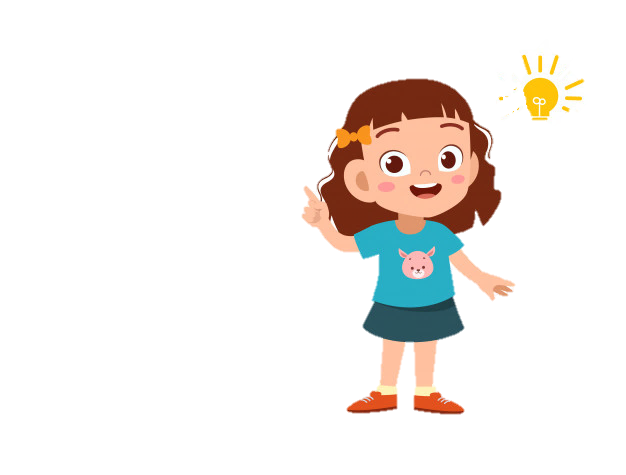 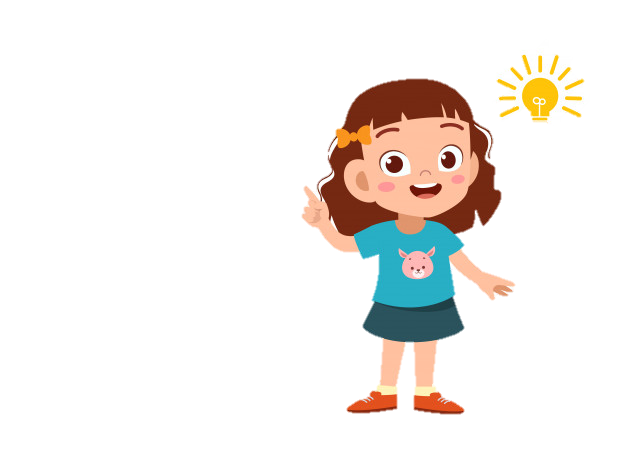 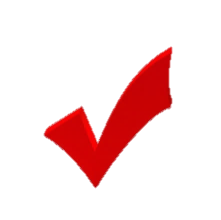 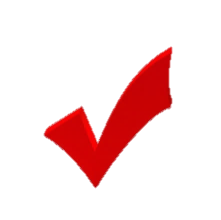 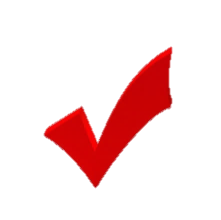 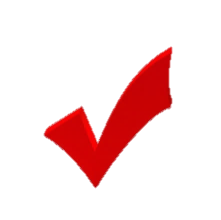 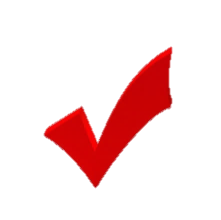 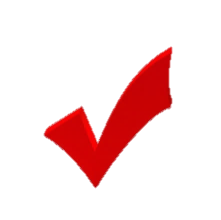 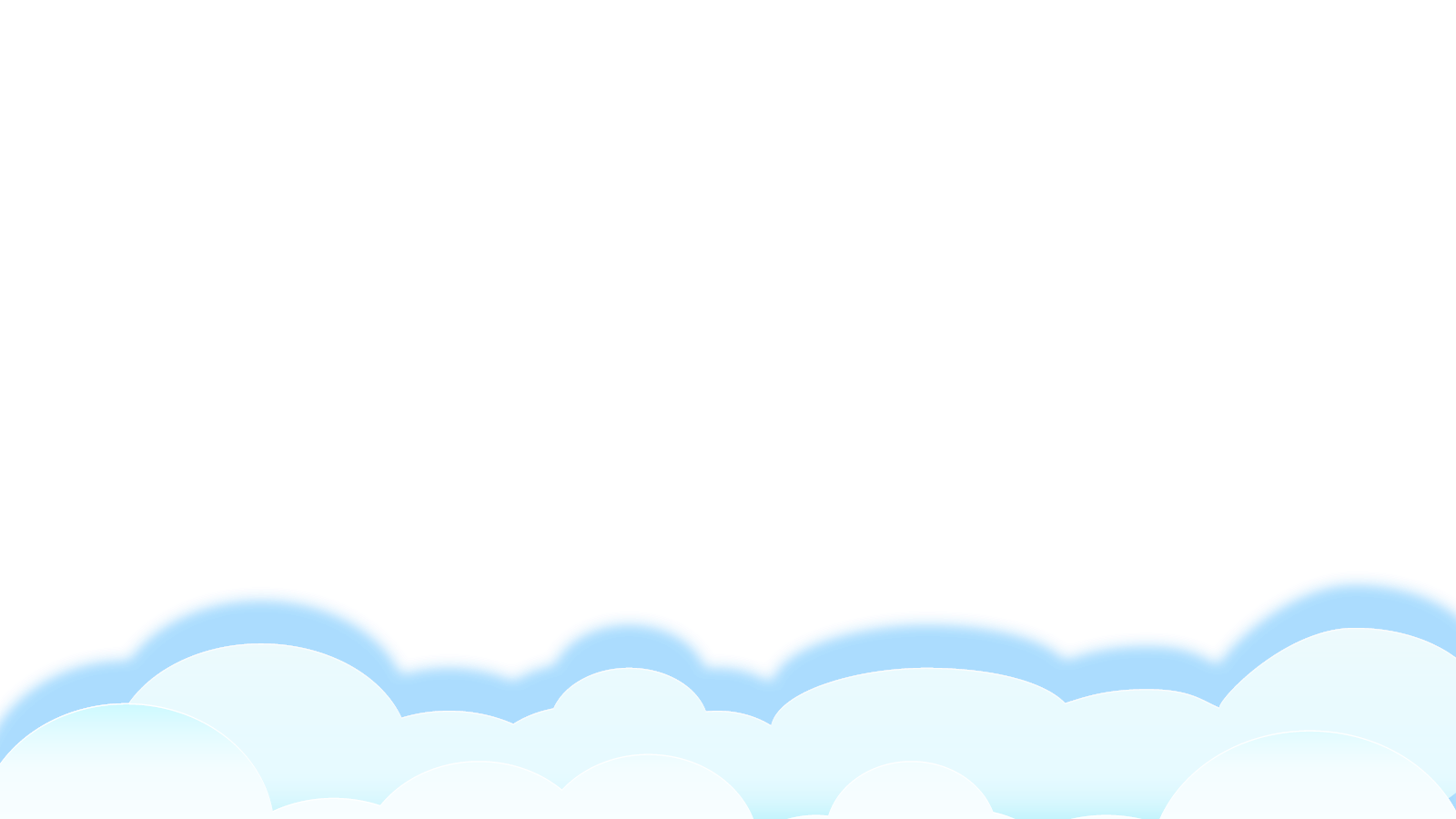 1
Nói tên các đồ dùng có ở góc học tập.
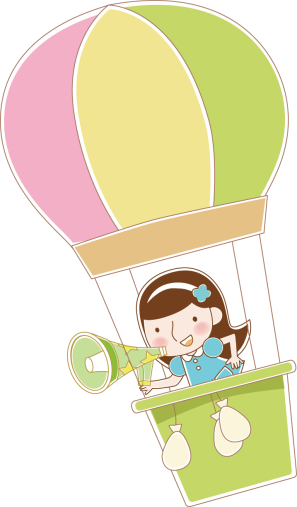 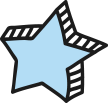 Cái ghế, cái đèn bàn, chiếc cặp sách, cái giá sách, cái cốc, sách, bút, kéo,…….
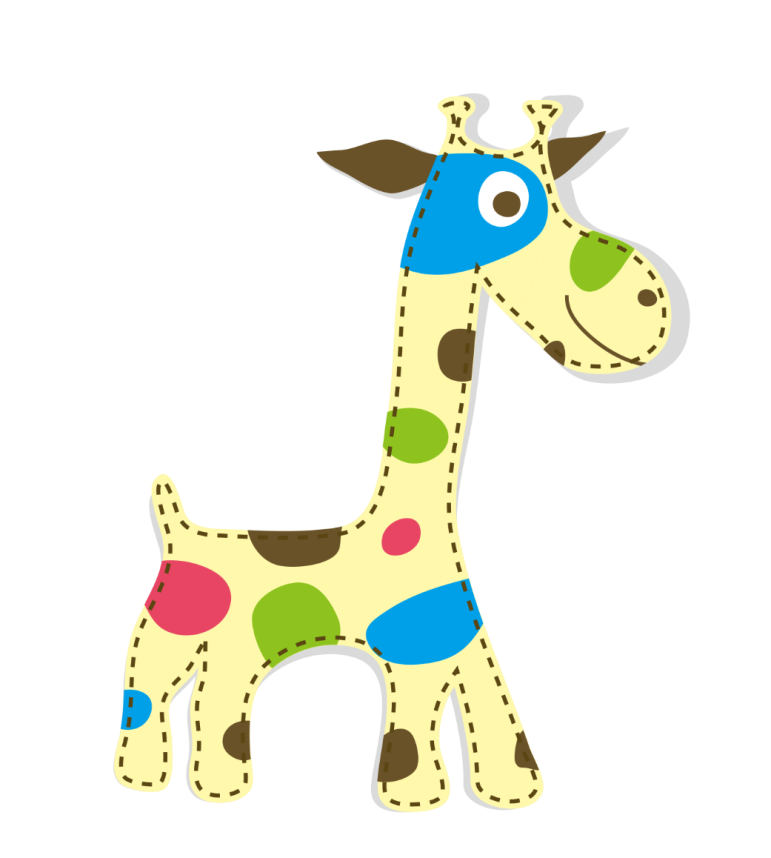 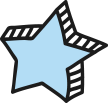 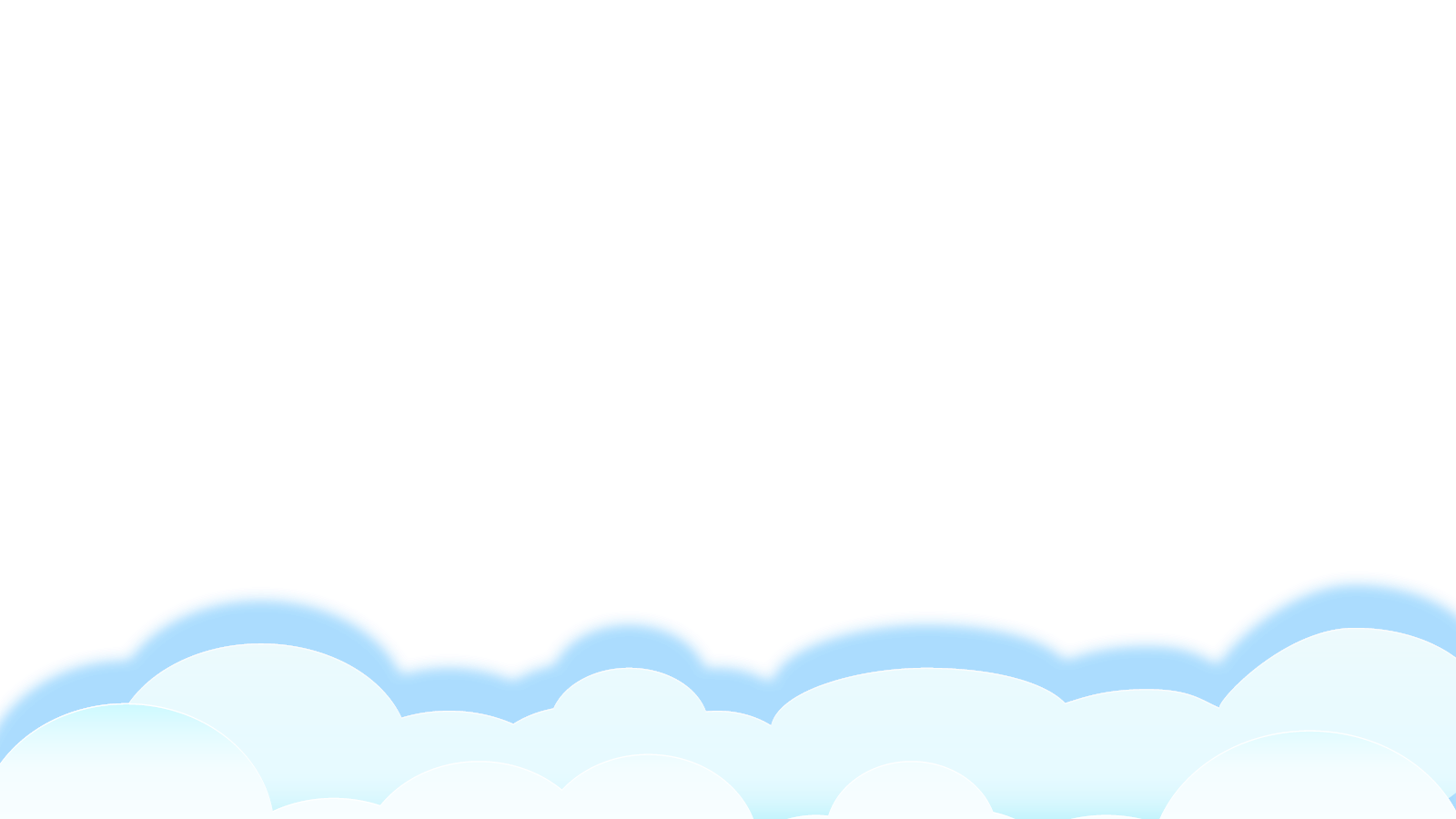 2
Đặt một câu nêu công dụng của một đồ dùng học tập.
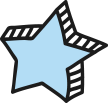 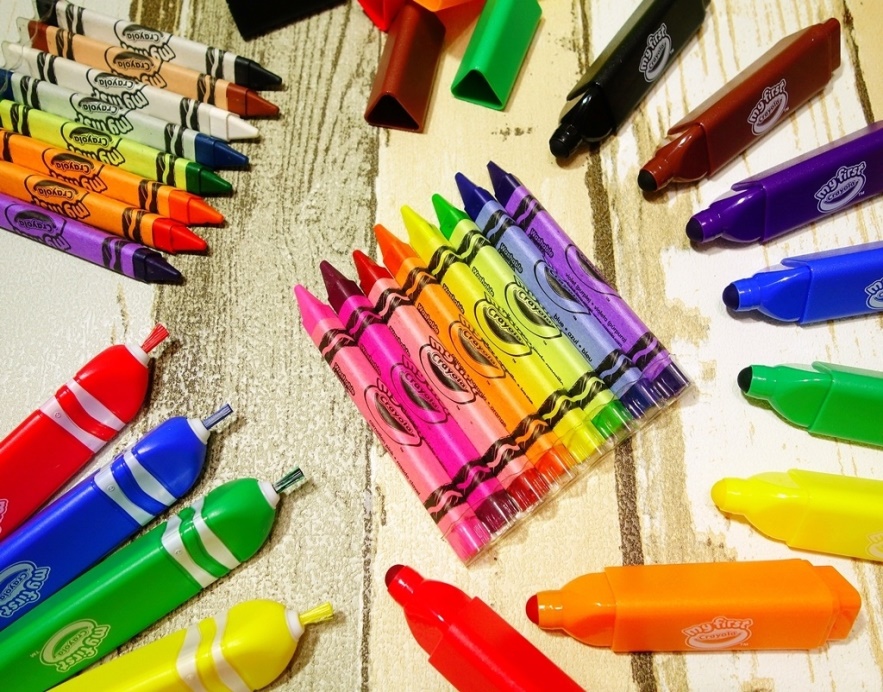 Đây là đồ vật nào?  Nó được dùng để làm gì?
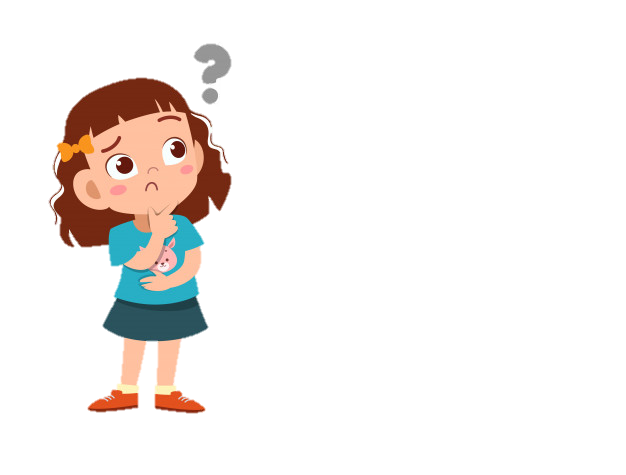 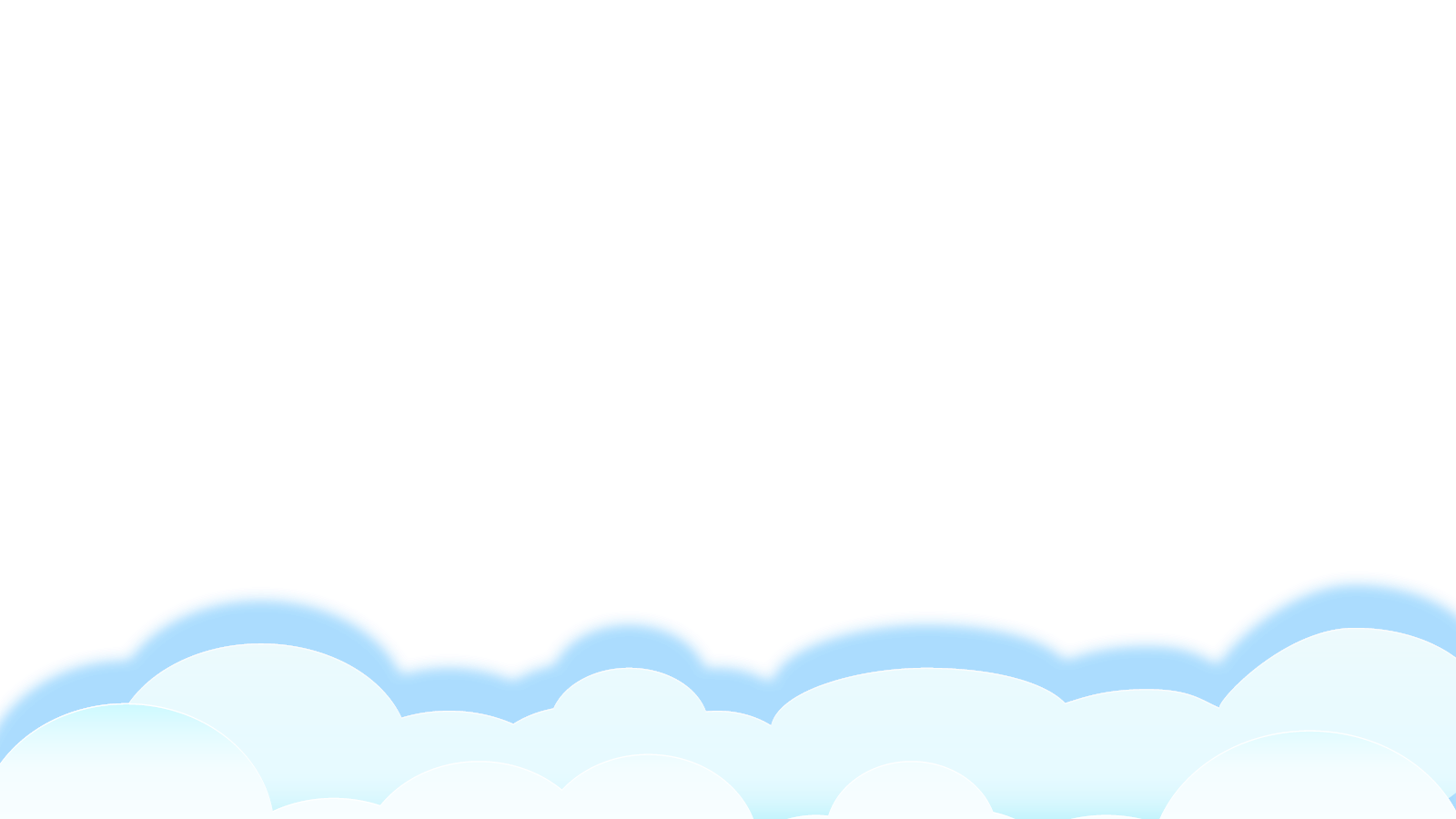 2
Đặt một câu nêu công dụng của một đồ dùng học tập.
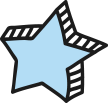 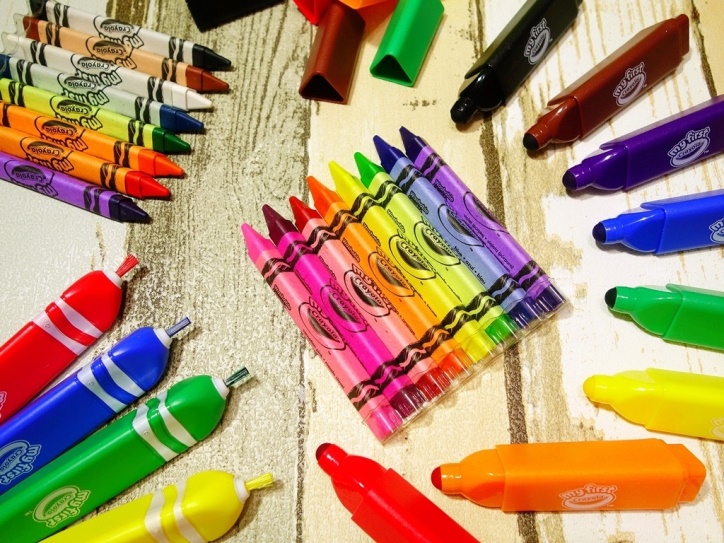 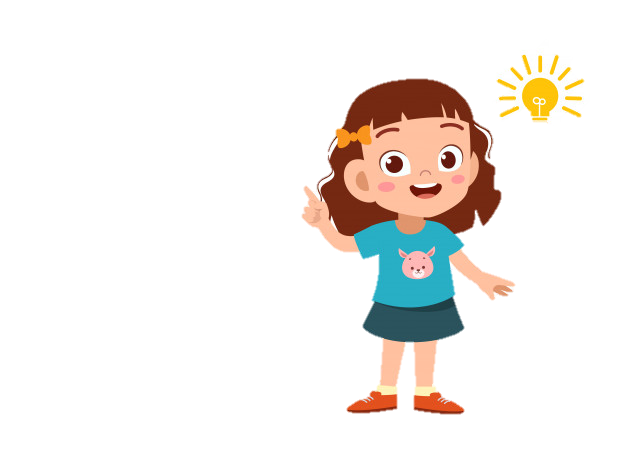 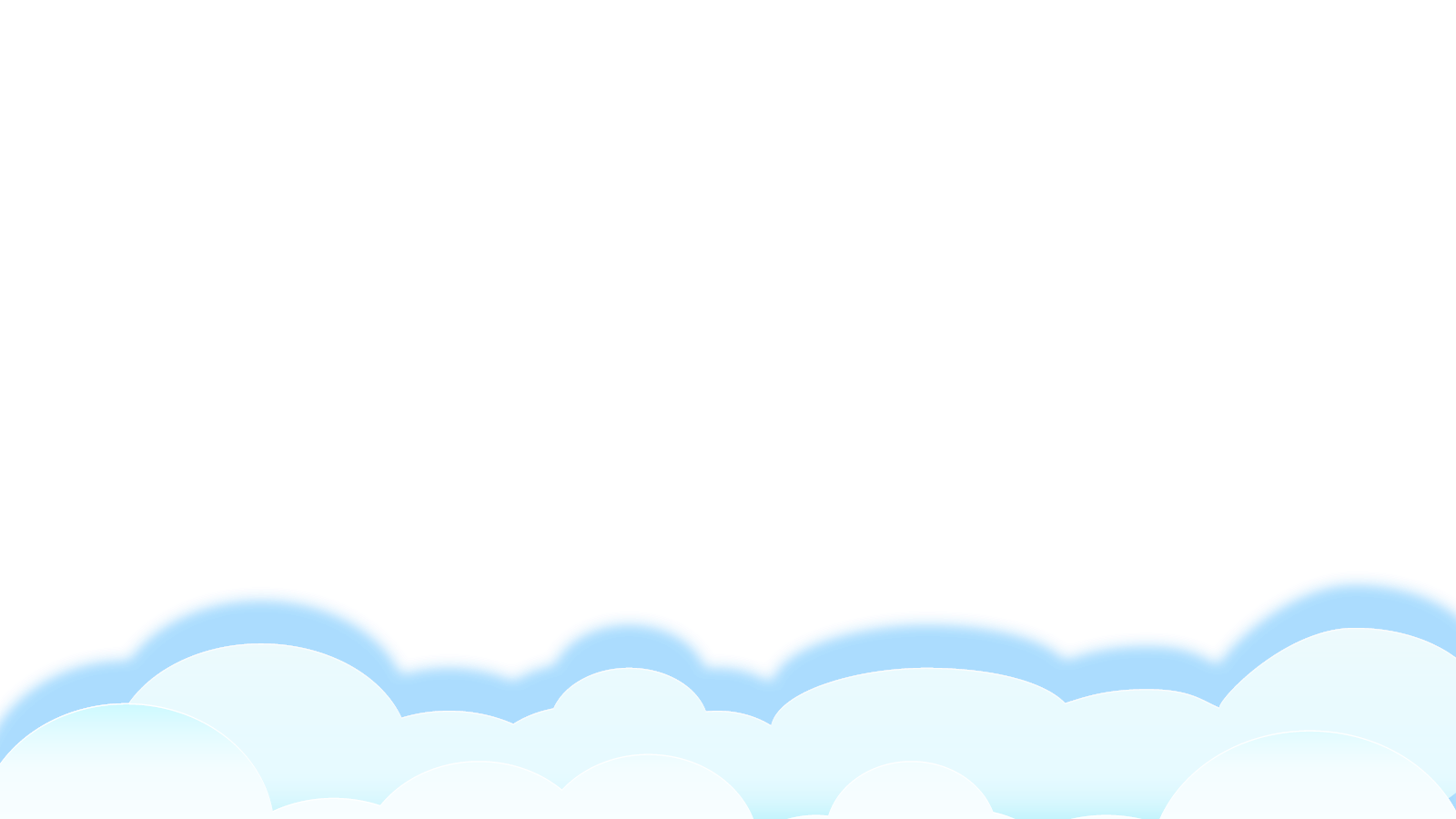 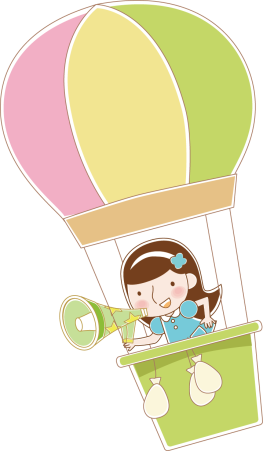 2
Đặt một câu nêu công dụng của một đồ dùng học tập.
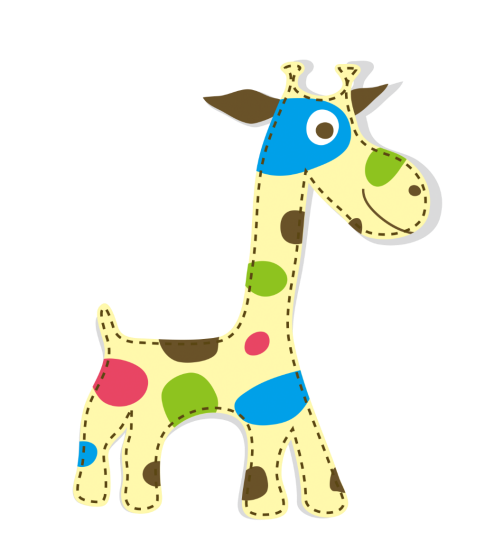 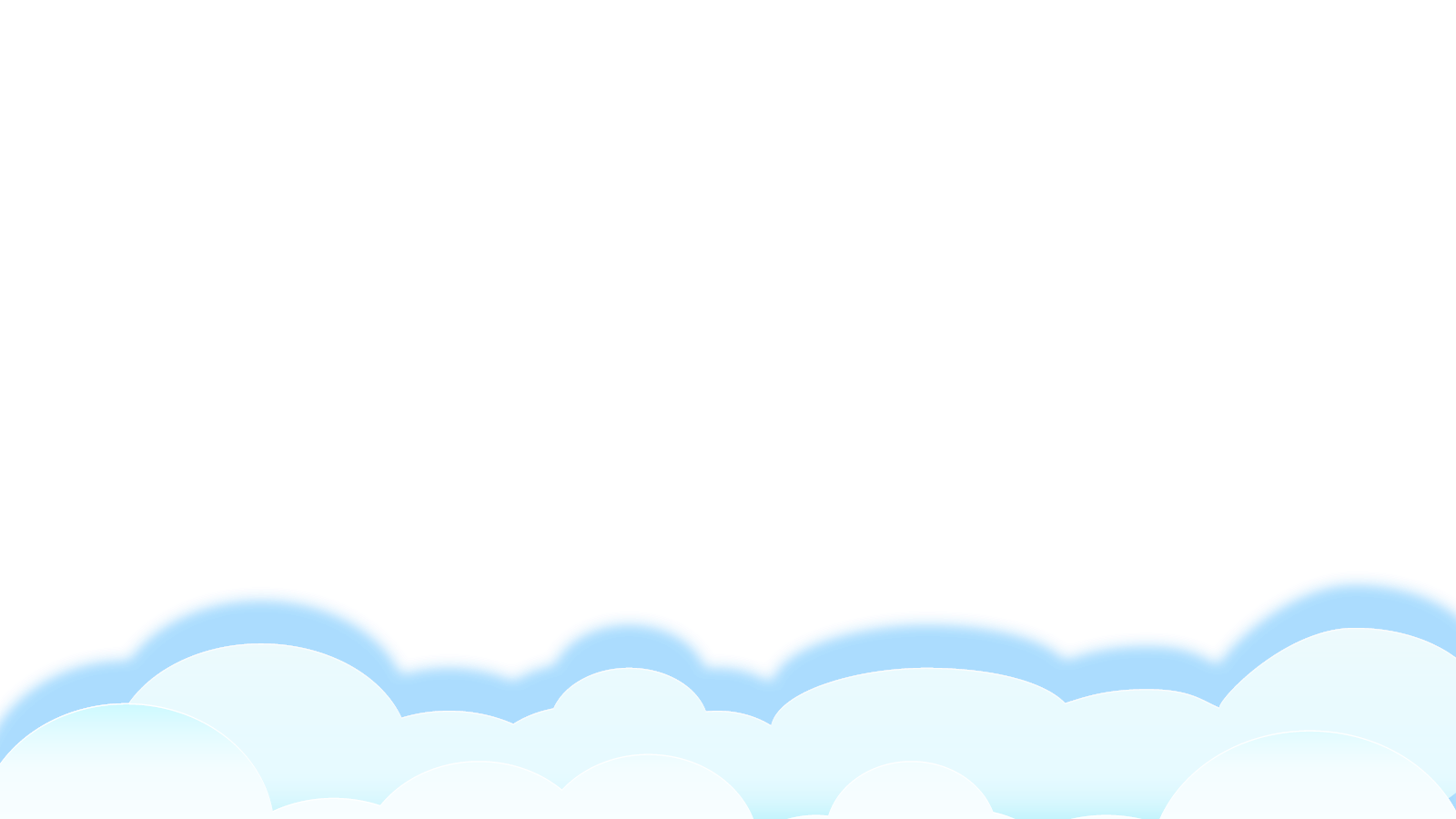 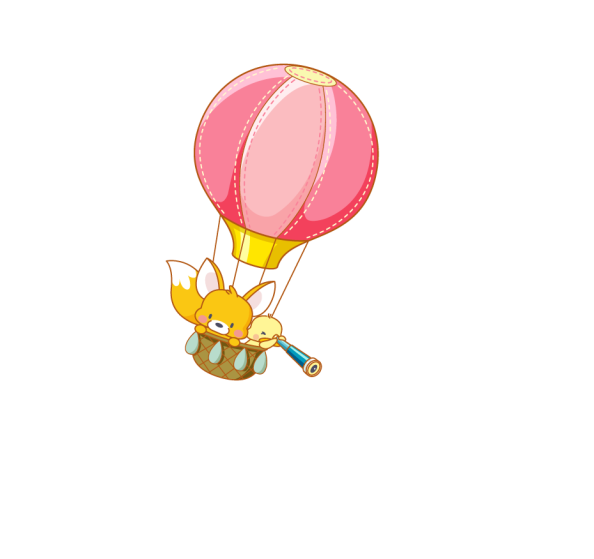 3
Chọn dấu chấm hoặc chấm hỏi thay vào ô trống.
Bút chì: - Tẩy ơi, cậu giúp tớ một chút được không 
Tẩy: 	   - Cậu muốn tớ giúp gì nào
Bút chì: - Tớ muốn xóa hình vẽ này
Tẩy:       - Tớ sẽ giúp cậu
Bút chì: - Cảm ơn cậu
.
.
.
?
?
Trong đoạn thoại này, những câu nào là câu hỏi?
Sau câu hỏi dùng dấu câu nào?
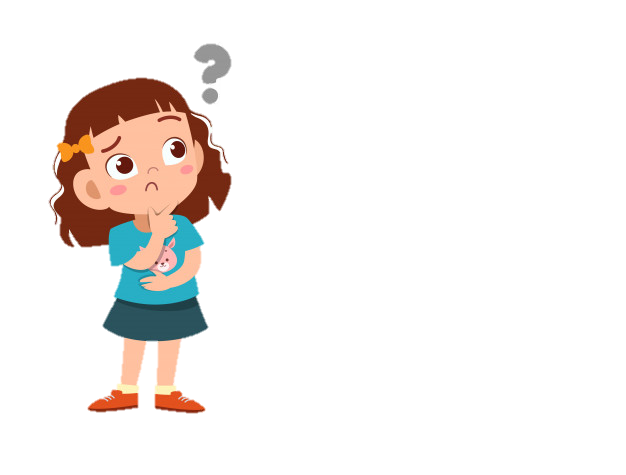 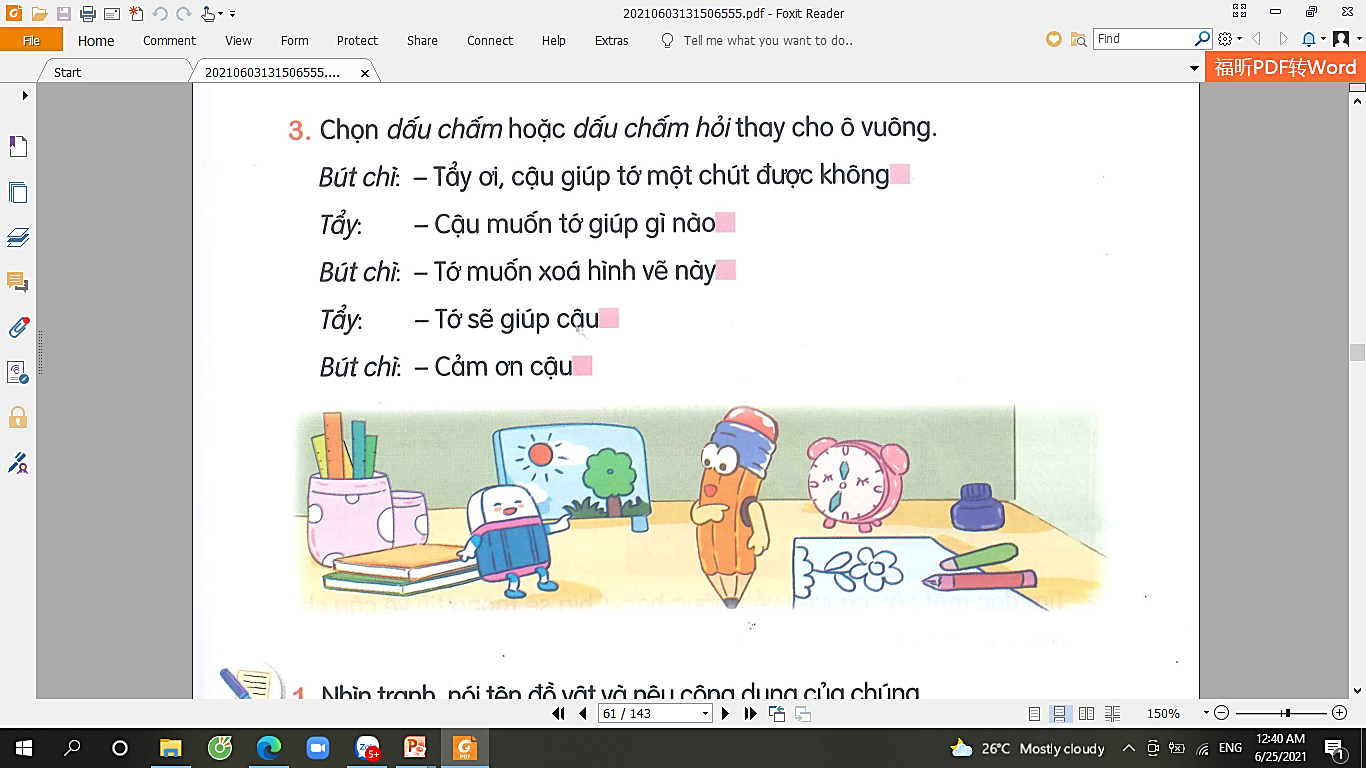 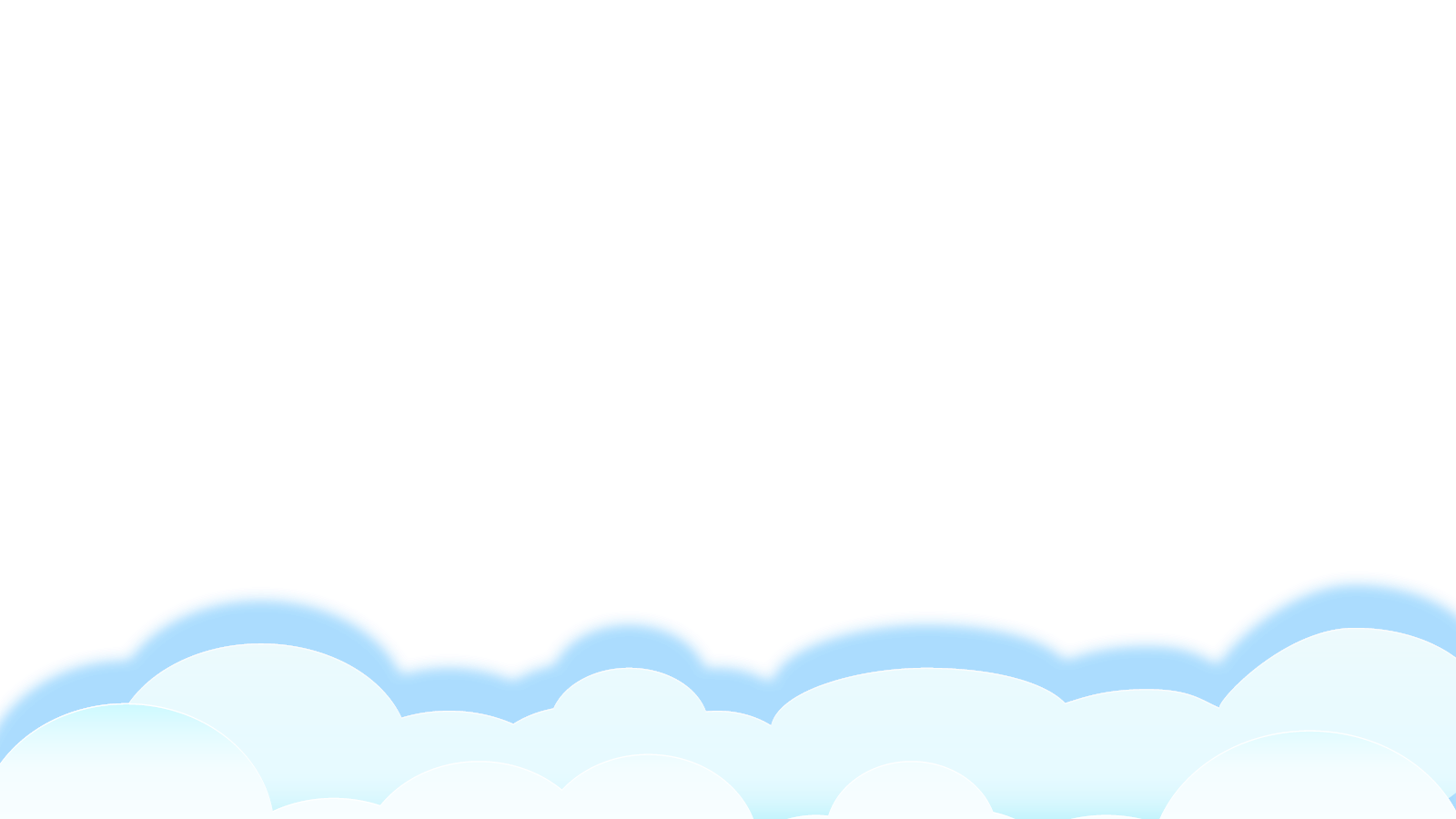 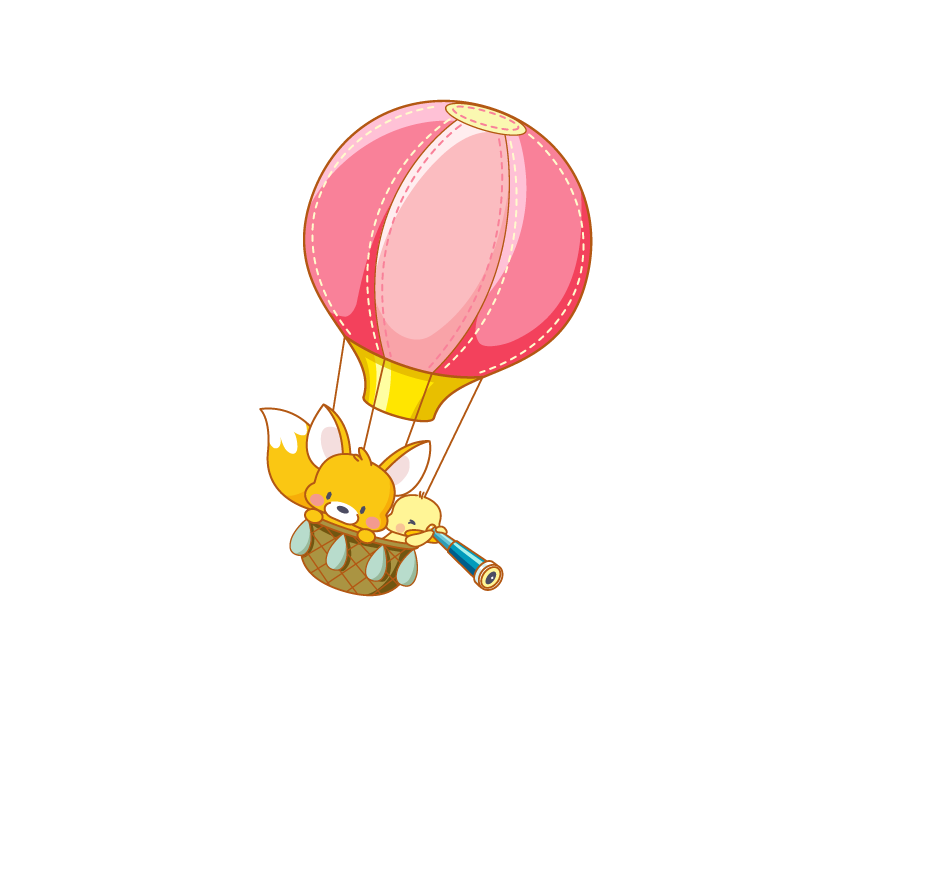 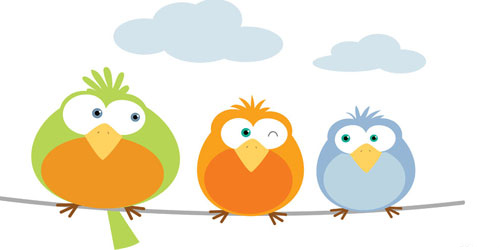 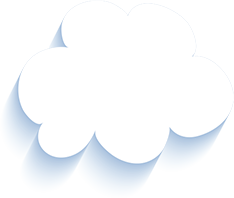 Dặn dò
Ôn tập cách đặt câu nêu công dụng của đồ vật .
Xem trước bài sau trang.
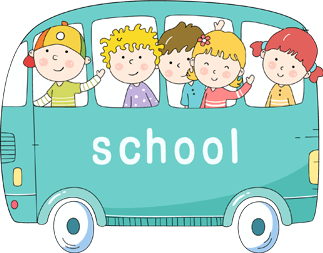 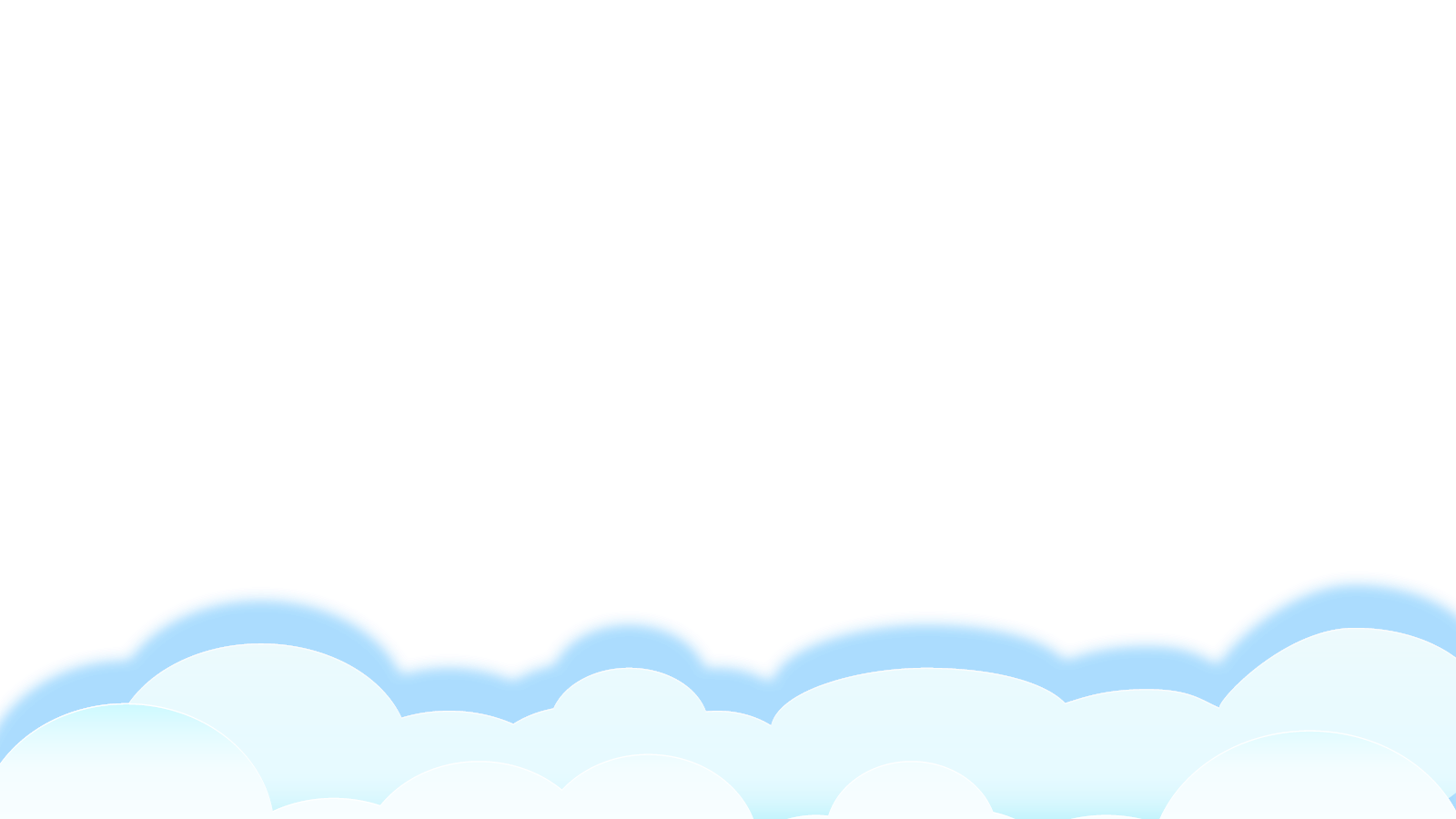 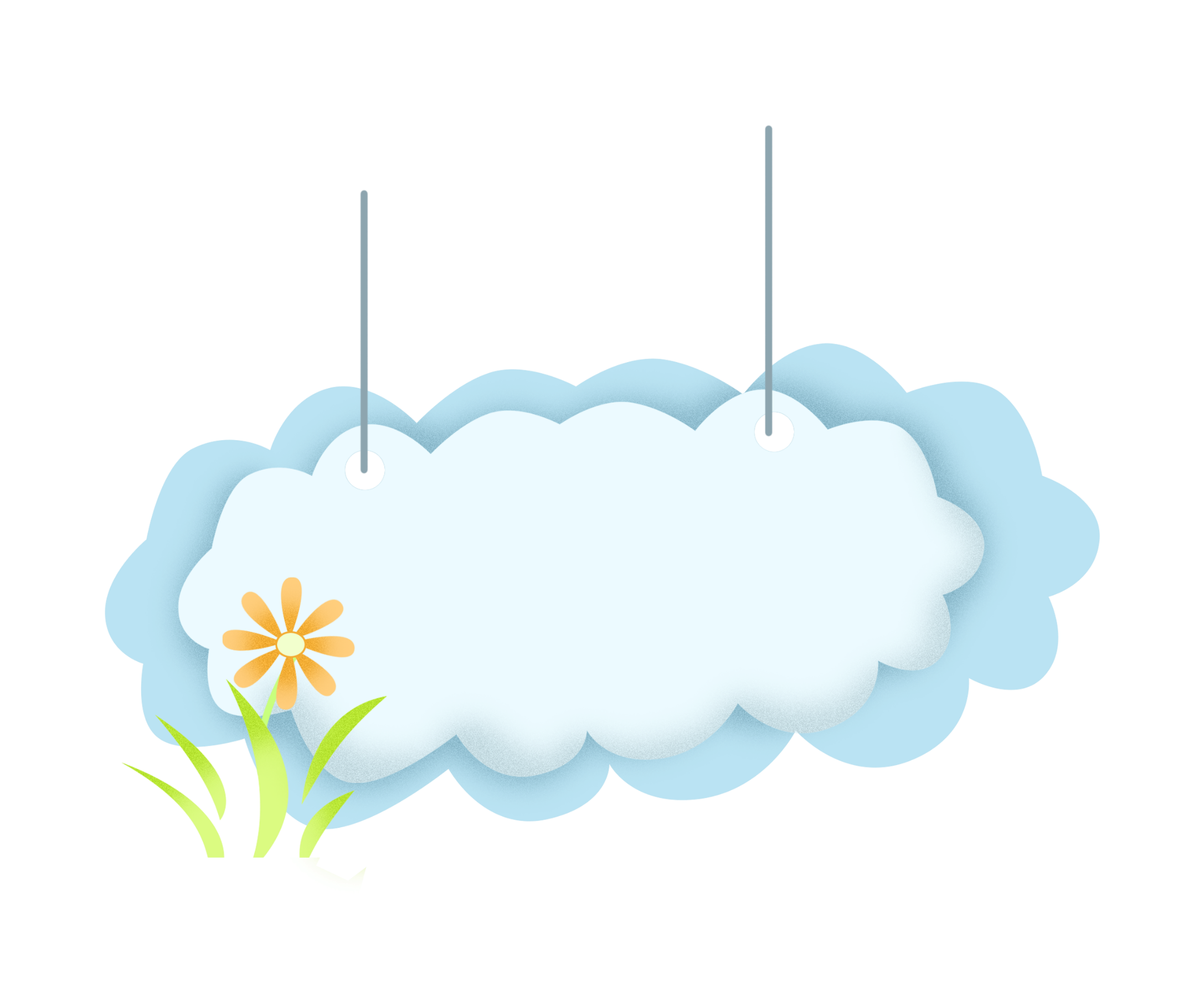 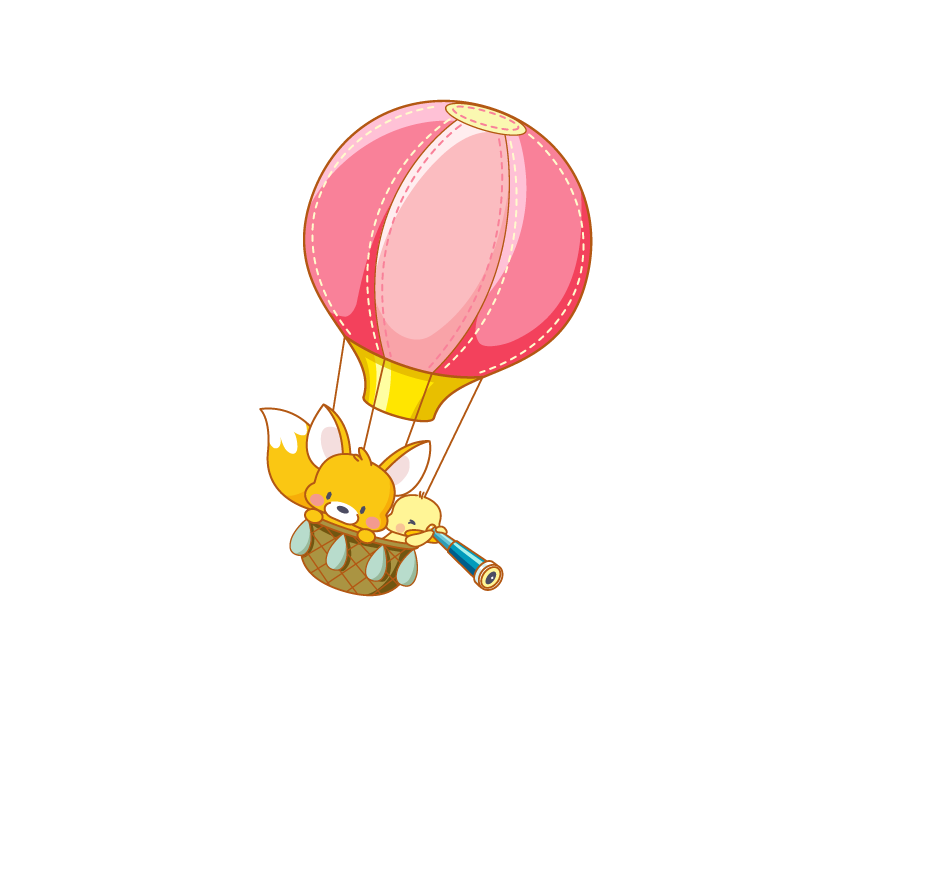 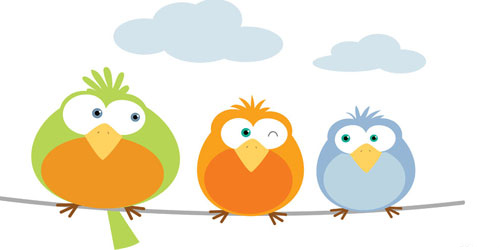 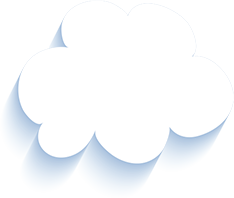 Tạm biệt và hẹn gặp lại 
các con vào những tiết học sau!
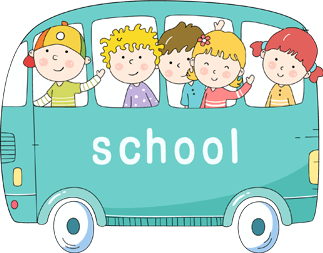 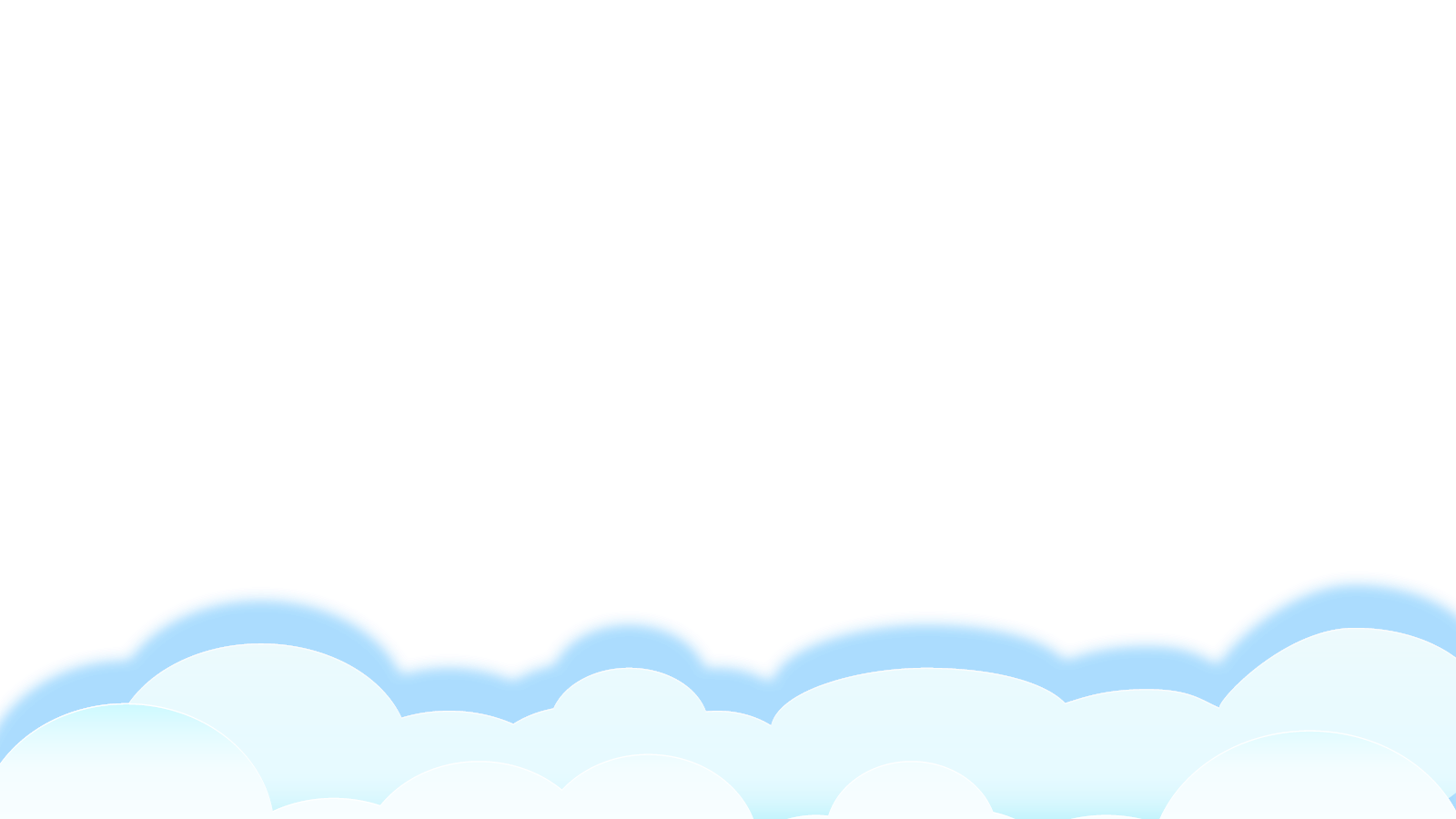